The ASPIRE Curriculum-Key Learning
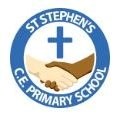 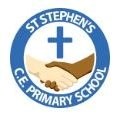 Title:  What is it like to live in London? Year: 6 Subject: Geography
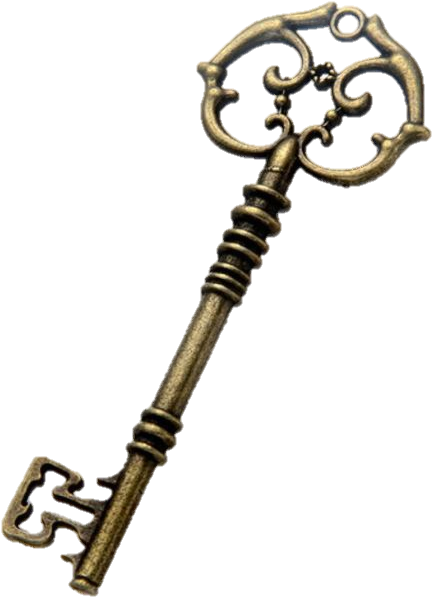 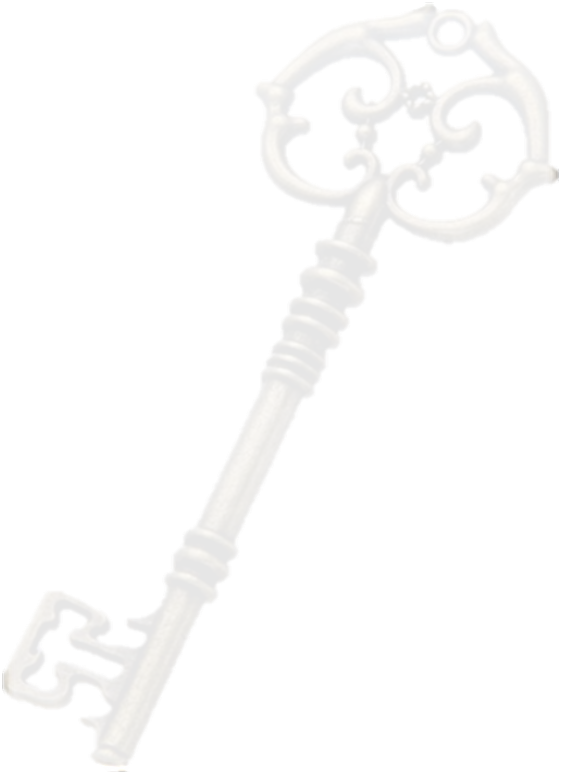 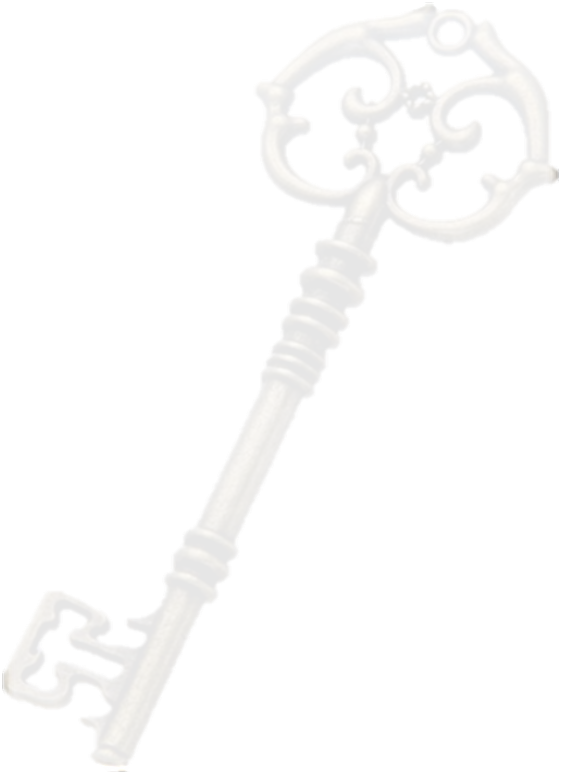 London’s population
London skyline
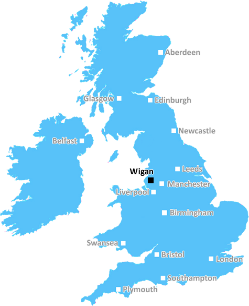 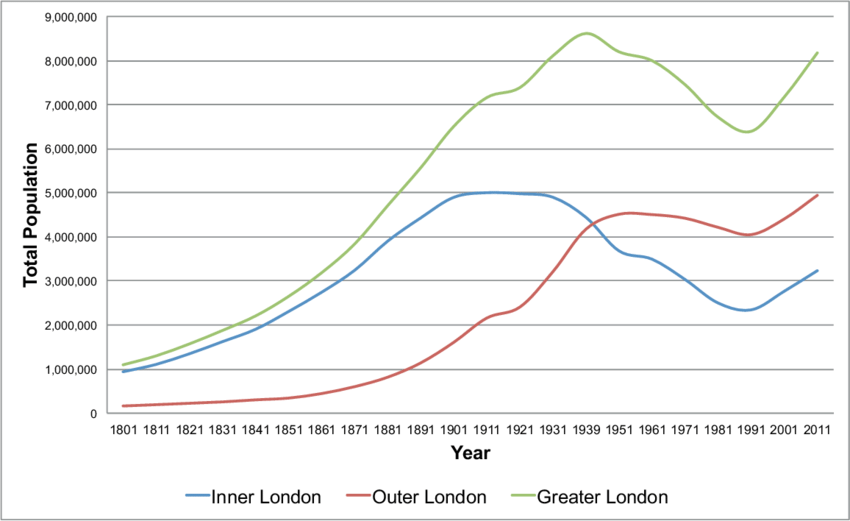 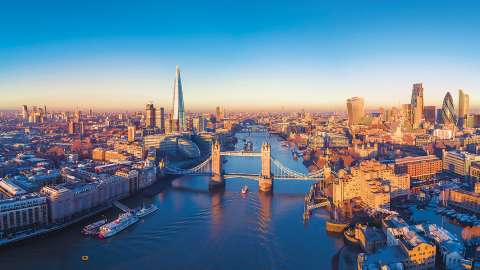 London underground map
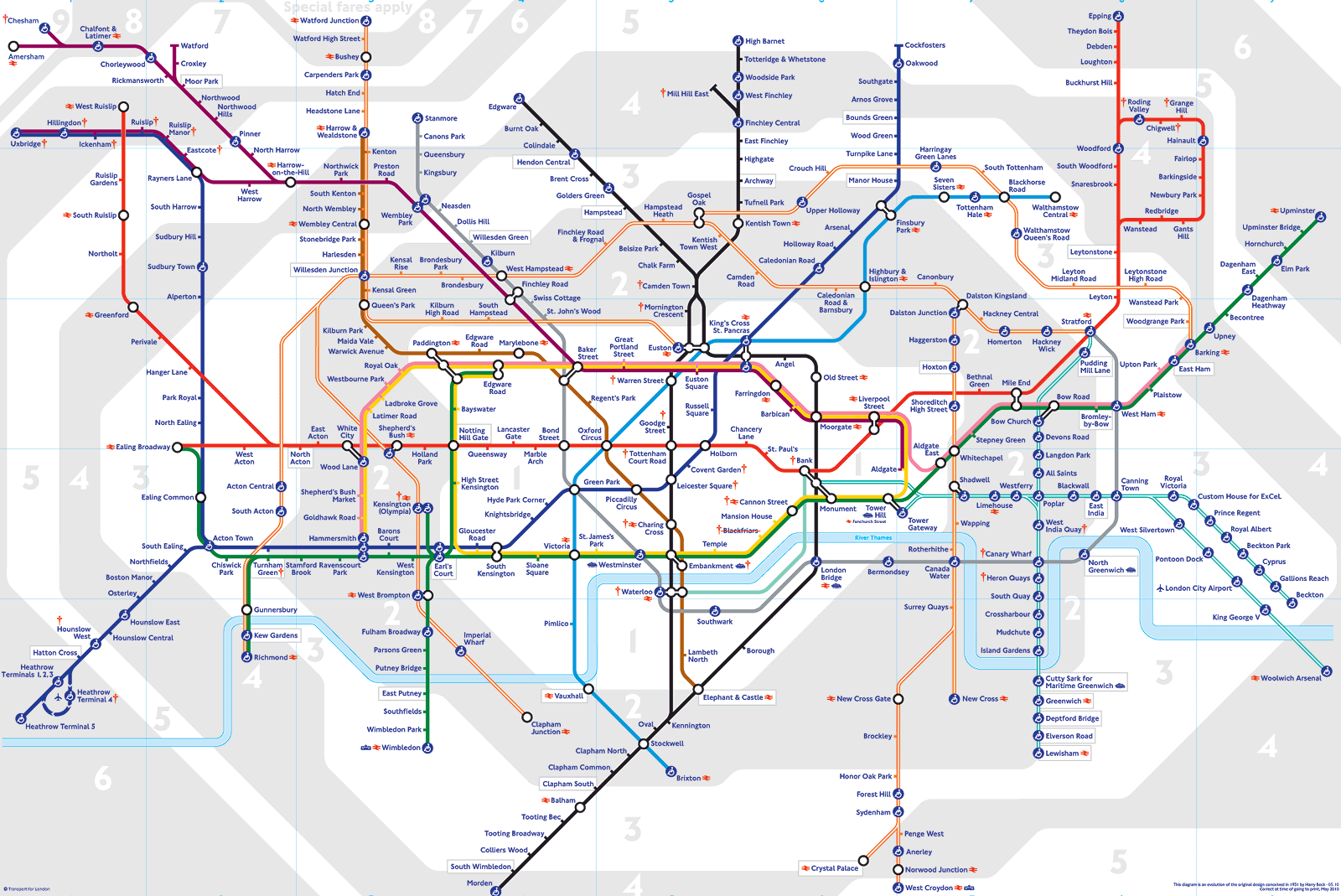 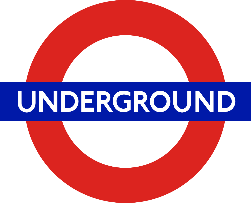 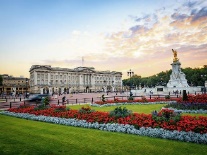 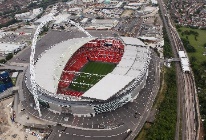 London boroughs
Famous London landmarks
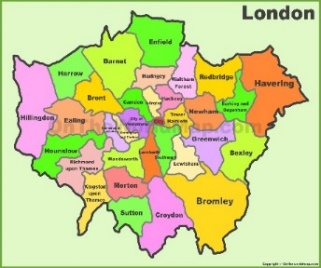 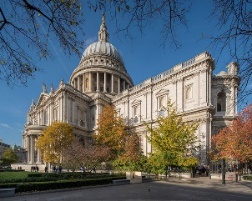 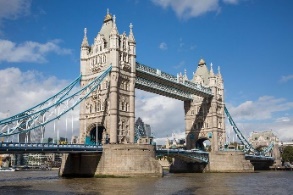 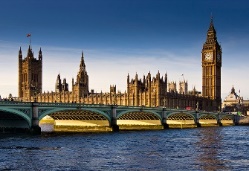